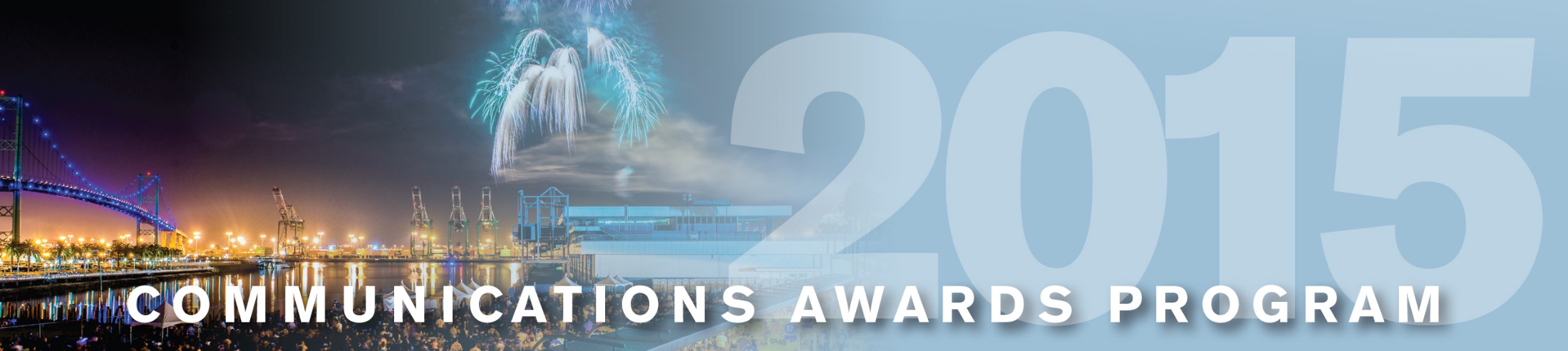 Port of Montreal
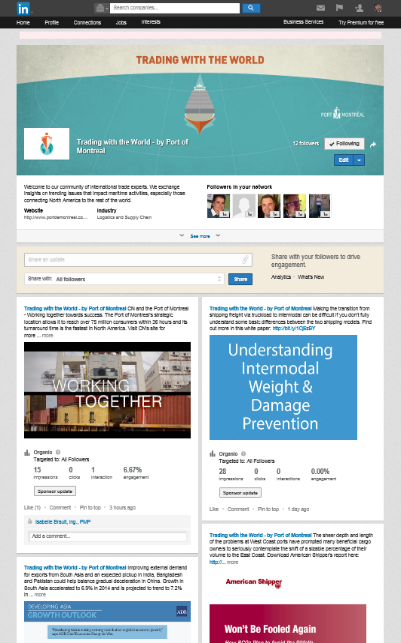 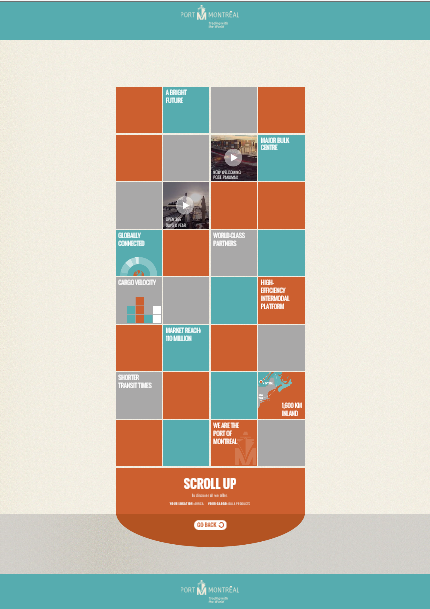 Trading with
the World
Overall Campaign
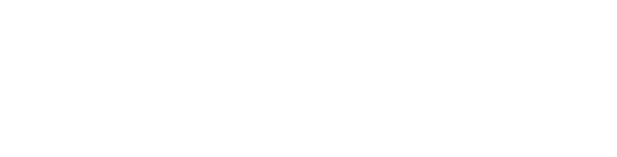 Use this area for logo
(delete text box b
B2B WEB PLATFORM
LINKEDIN SHOWCASE PAGE